Code of conduct for students during distance learning
Mikkel Troels Kongsted
Lluna Sanchis Bernabeu 
Nikolai Bakka BJerke
Marco Gaudi
Timo Tamsalu
Johanna Lepsaar
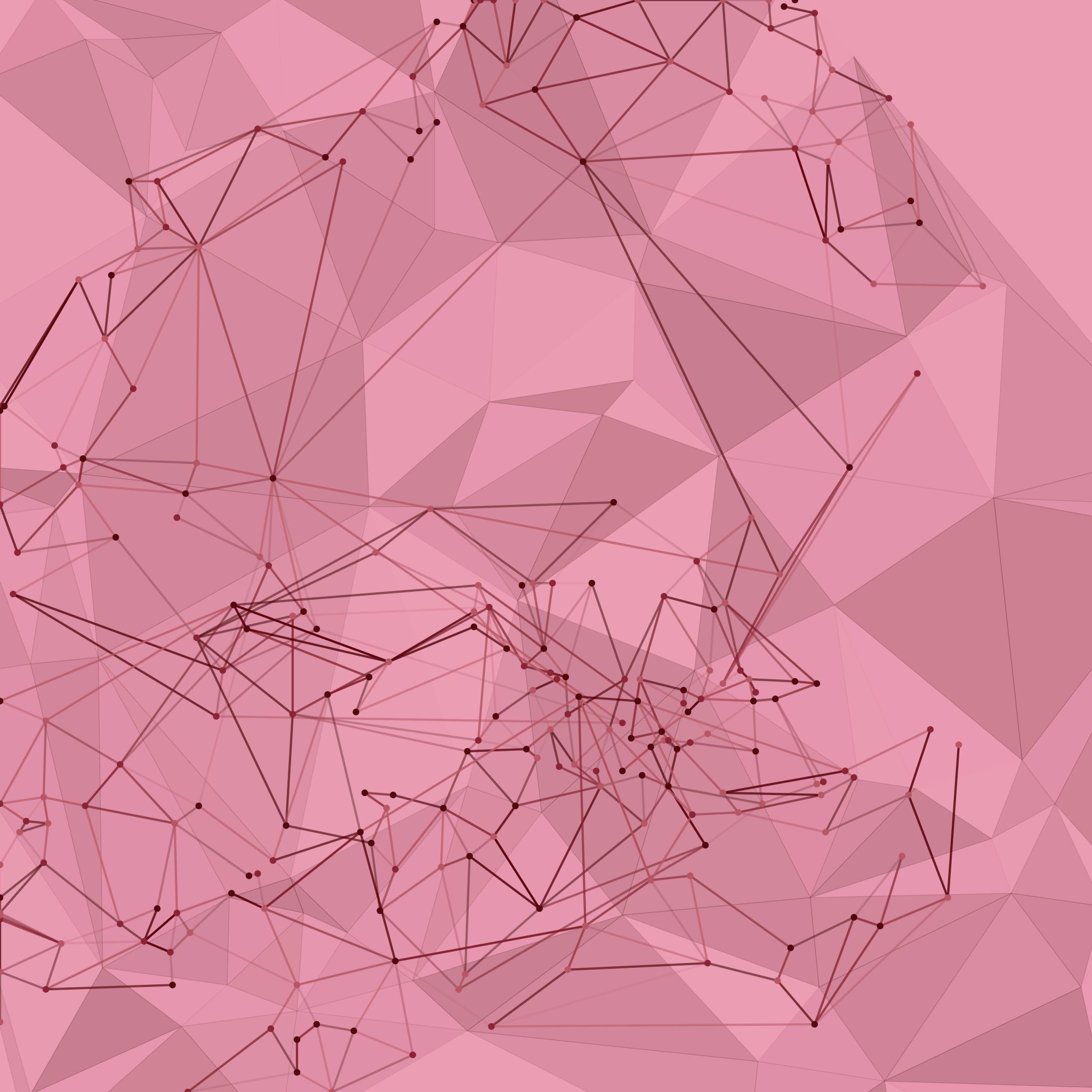 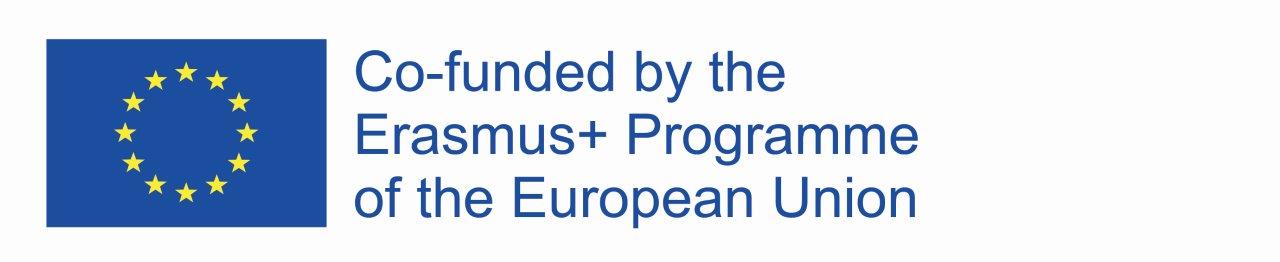 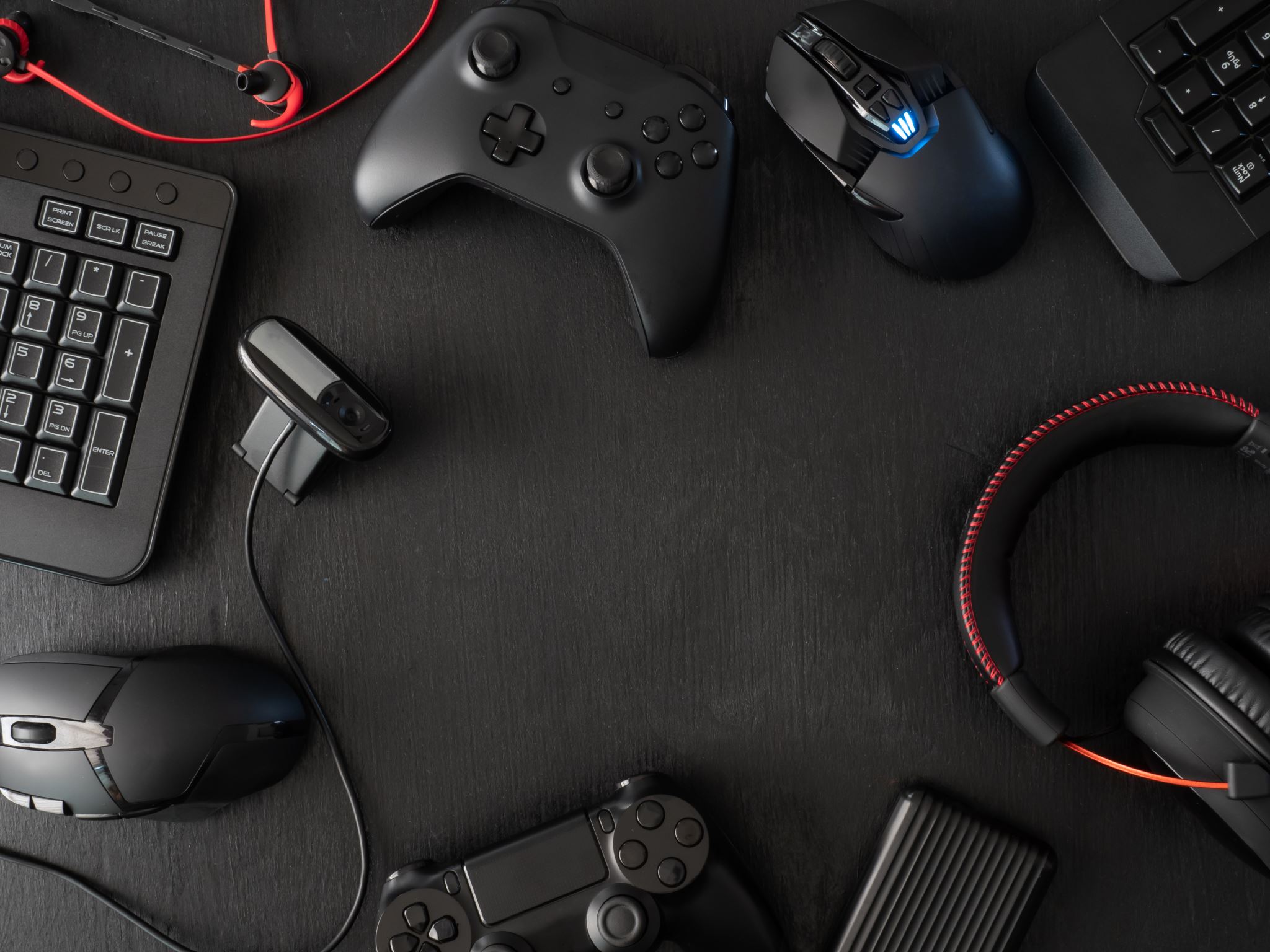 Our experience
Learning programs
Hard to wake up
Keeping attention on lessons
Not getting distracted and playing games, watching movies.
Advice for other students
THANKS FOR LISTENING